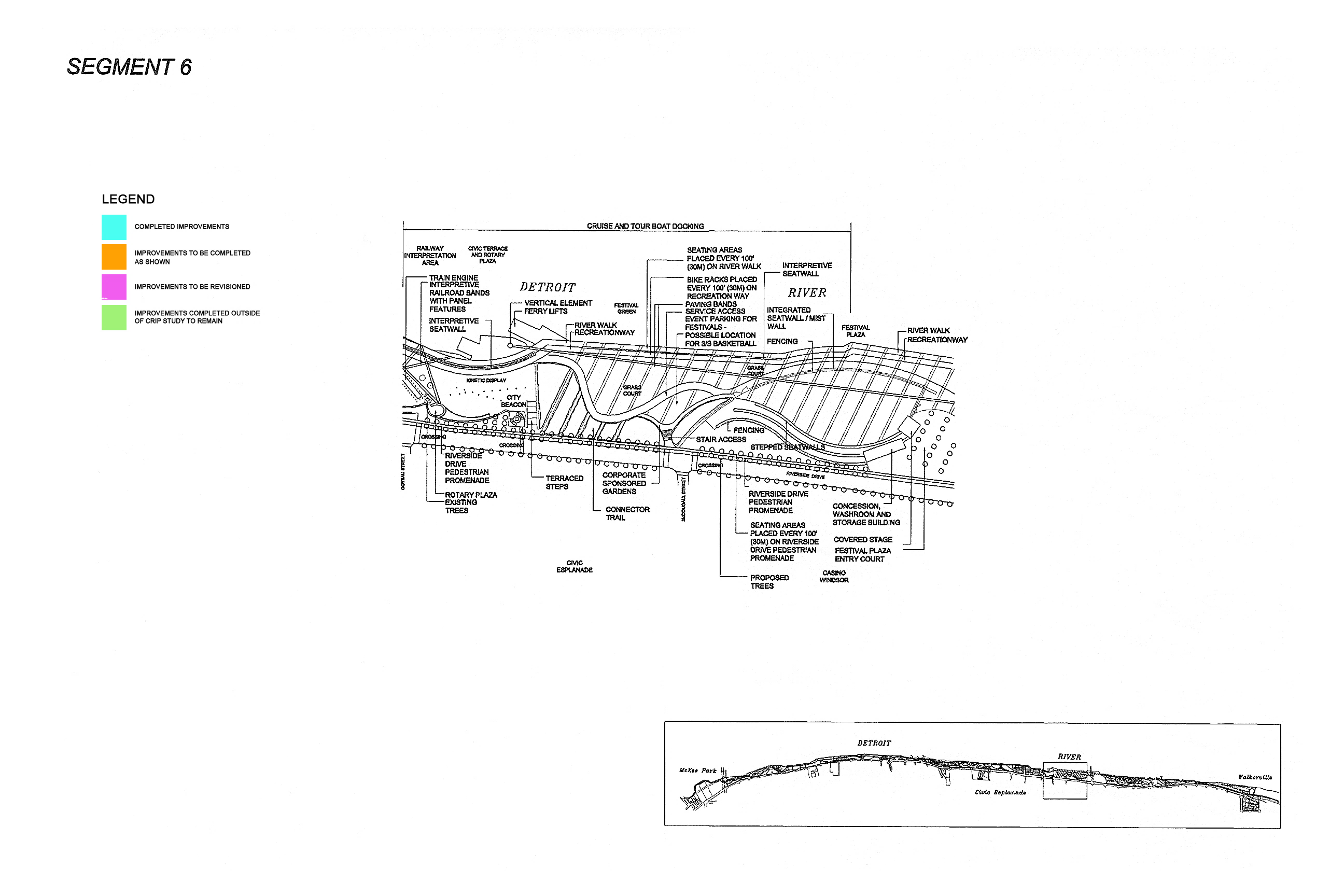 TRAIL USERS
FESTIVAL SUPPORT VEHICLES
FESTIVAL PATRONS
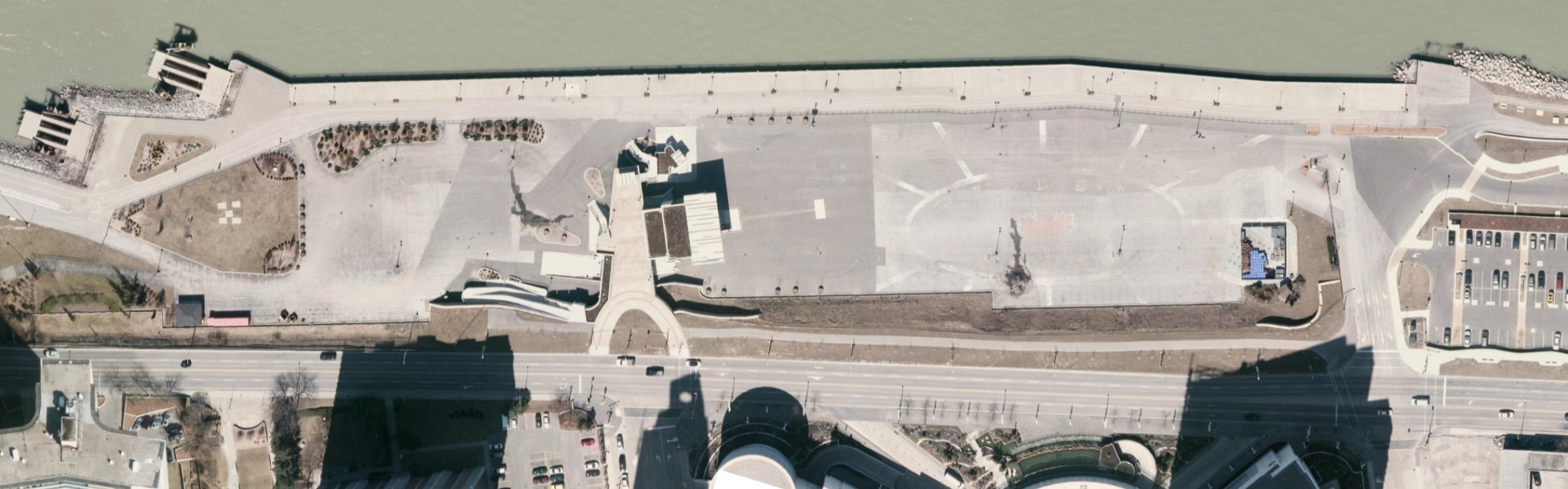 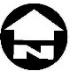 SEE DETAIL ‘A’
RIVERFRONT TRAILS CLOSED
DURING EVENTS
EXISTING PLAZA ENTRANCE
STAIRS CLOSED DURING EVENTS
GLENGARRY AVE.
CURRENT SITE CIRCULATION
RIVERSIDE DRIVE EAST
TRAFFIC FLOWS:
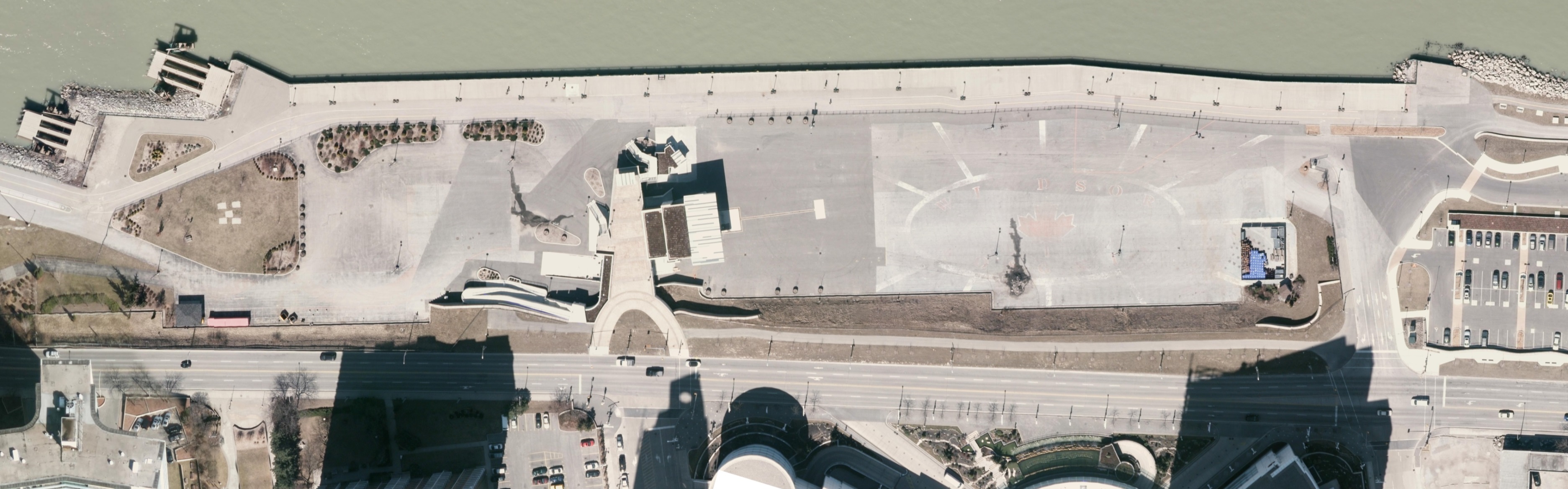 DETROIT RIVER
WINDSOR RIVER CRUISES DOCKING  LOCATION (APPROX.)
BOAT PASSENGER LOADING/UNLOADING                                                     ZONE AND QUEUING AREA
RIVERFRONT TRAILS CLOSED 
DURING EVENTS
EXISTNG PLAZA ENTRANCE
TICKET BOOTH
Existing Site Circulation Conflicts
DETAIL ‘A’ - CURRENT SITE CIRCULATION ADJACENT TO FESTIVAL PLAZA ENTRANCE
TRAIL USERS
FESTIVAL SUPPORT VEHICLES
FESTIVAL PATRONS
RE-LOCATE WINDSOR RIVER CRUISES DOCKING LOCATION CLOSER TO OUELETTE AVENUE
CLOSE RIVERFRONT TRAILS AND PROVIDE CROSSWALK TO NEW RAMP
CLOSE EXISTING PLAZA ENTRANCE
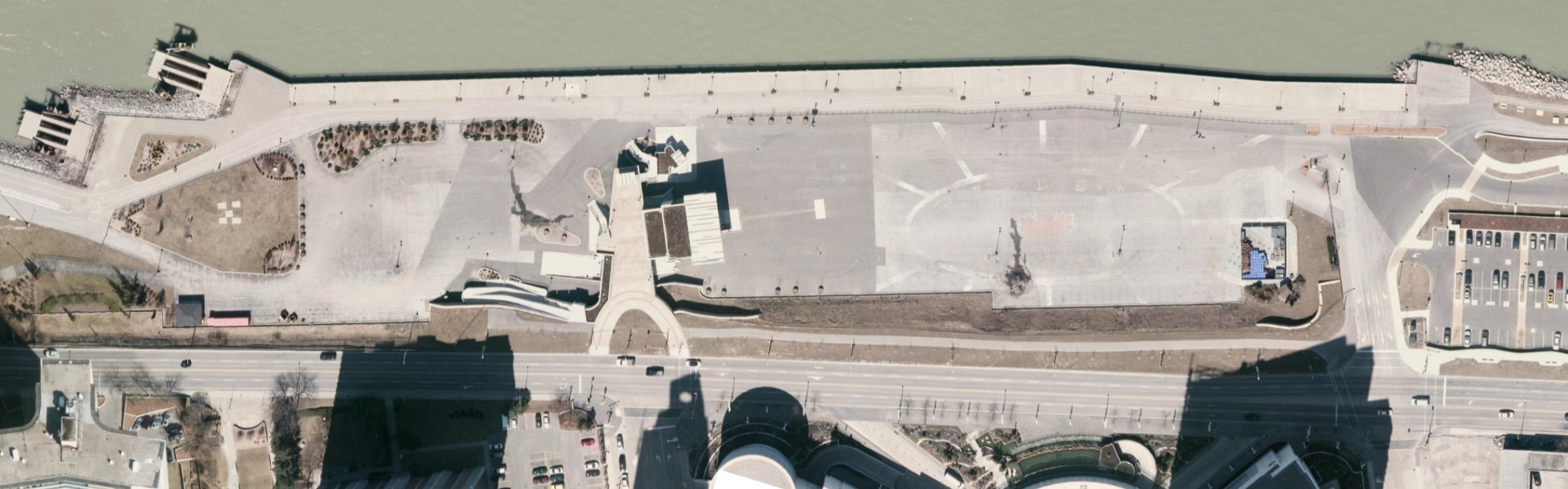 WINDSOR RIVER CRUISES DOCKING  LOCATION (APPROX.)
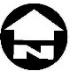 DETROIT RIVER
RIVERFRONT TRAILS CLOSED
DURING EVENTS
TRAFFIC FLOWS:
STAIRS CLOSED DURING EVENTS
GLENGARRY AVE.
RIVERSIDE DRIVE EAST
CONSTRUCT NEW PLAZA ENTRANCE AND ENTRY COURT
CONSTRUCT NEW RAMP THAT OUTLETS AWAY FROM THE BACK-OF-HOUSE
PROPOSED SITE LAYOUT AND RE-ROUTING PLAN
How big is the space?
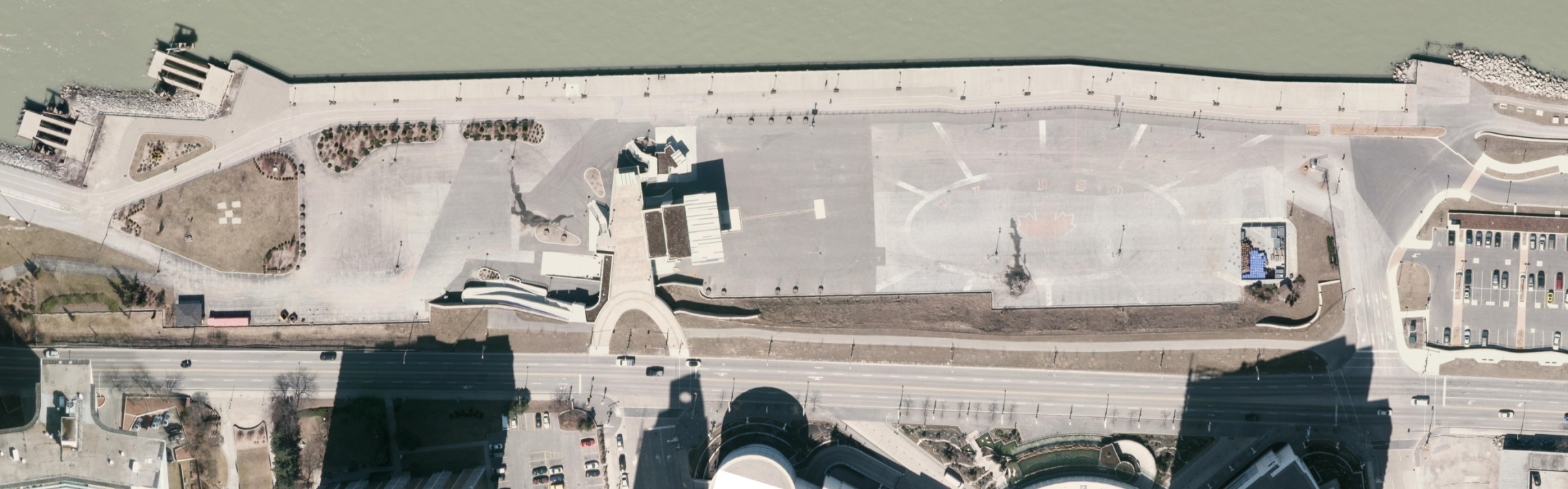 How big is the space?
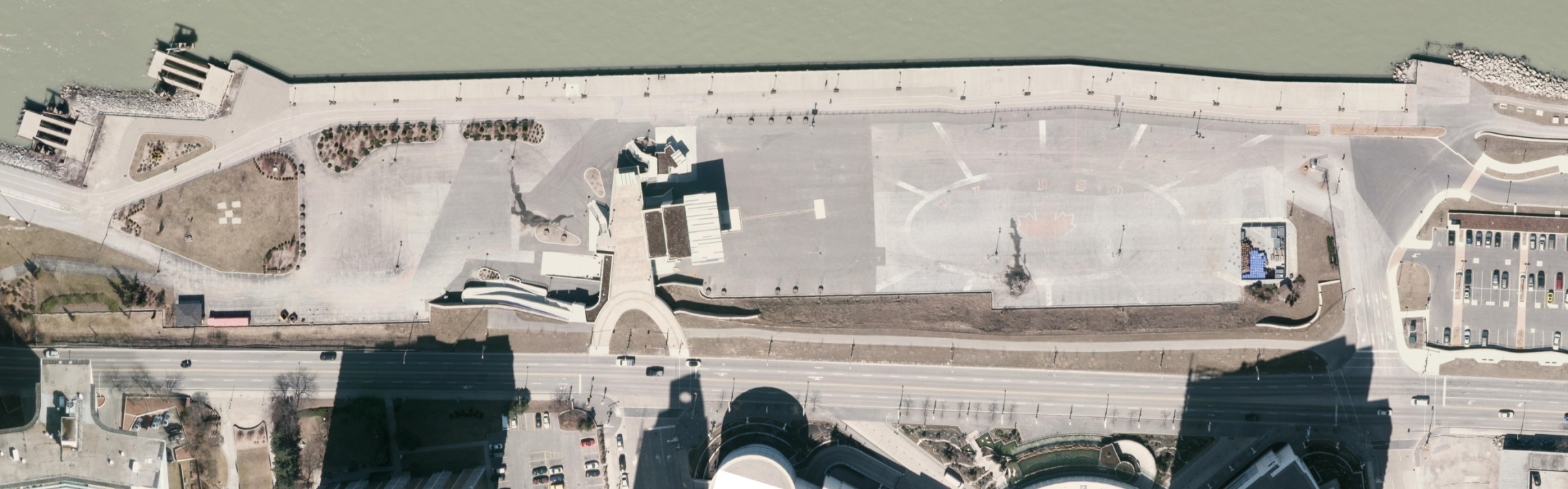 200 YARDS (190m)
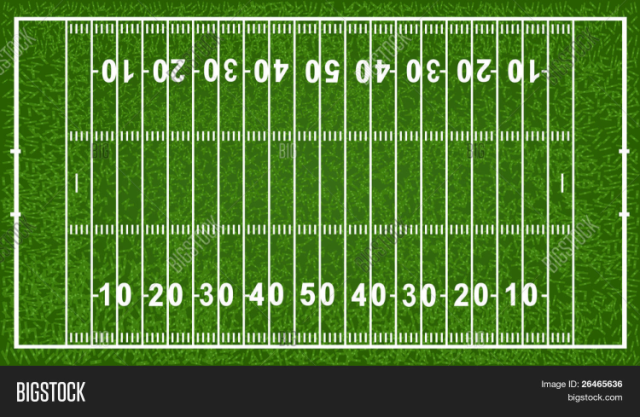 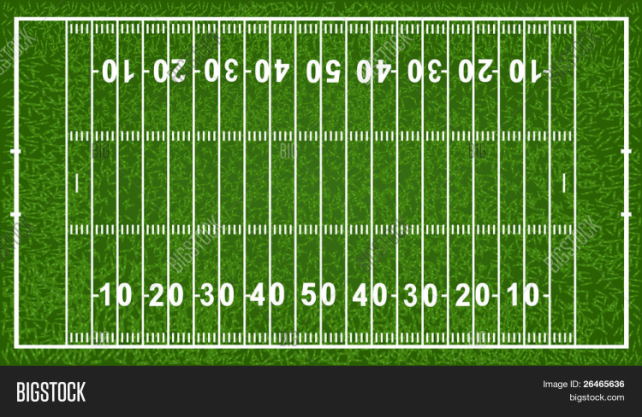 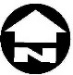 BACK 
OF                        HOUSE
EXISTING STAGE AND FACILITIES BUILDING
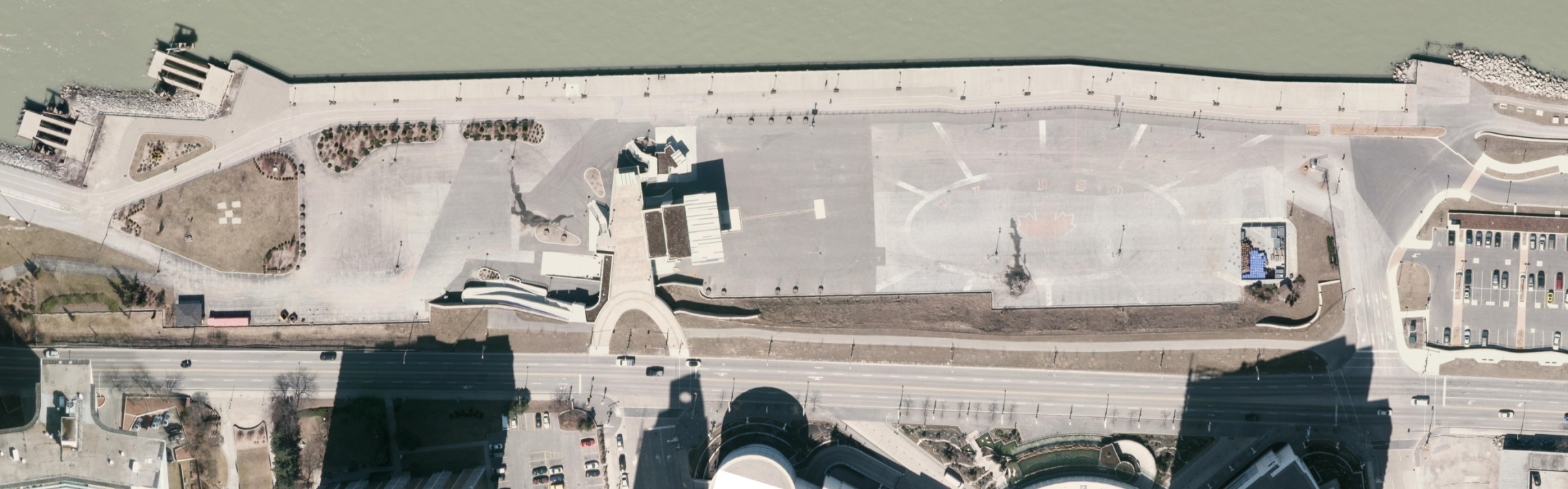 AREA 1: 

FLEXIBLE OPEN SPACE WITH ENTRY COURT                     AND                     AMENITIES BUIDING
AREA 3:
 
CONCERT SPACE
AREA 2:

 TRANSITION SPACE WITH 
SEATING AREAS AND GREEN SPACE
RIVERFRONT FESTIVAL PLAZA - PROPOSED SITE AREAS
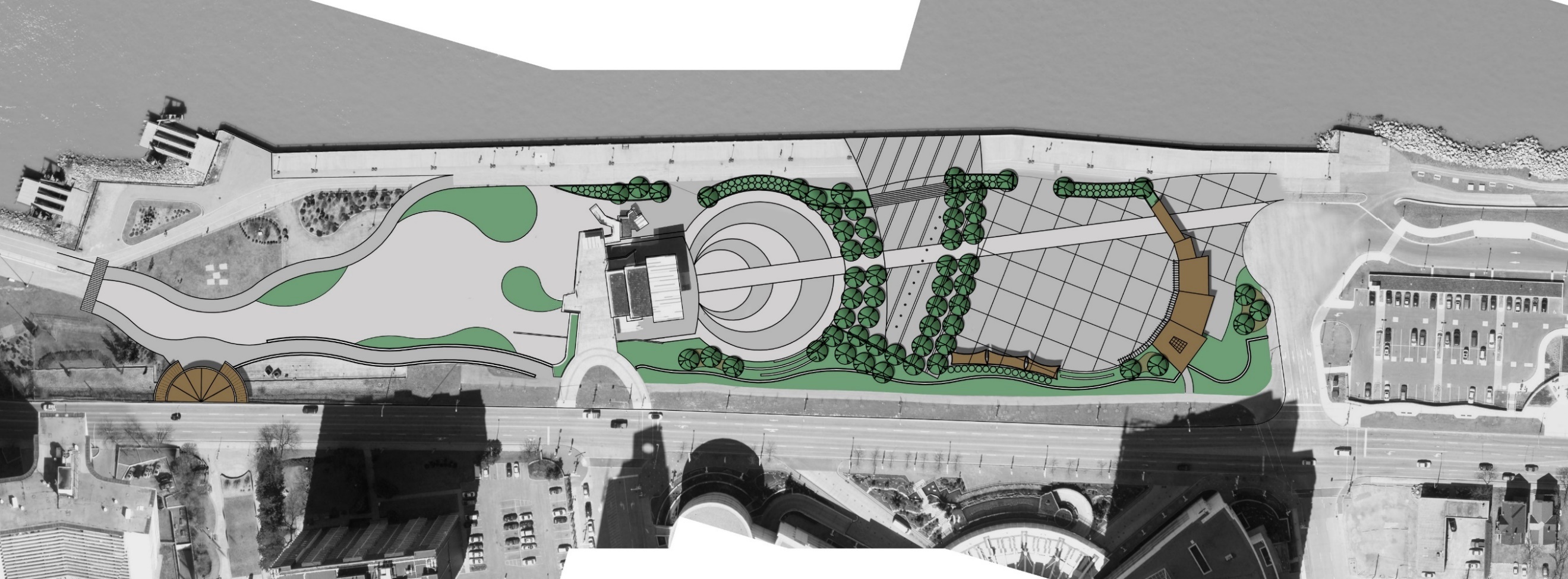 DETROIT RIVER
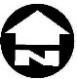 RIVERFRONT TRAILS (RIVERWALK AND RECREATIONWAY)
ENTRY COURT
ROTARY PLAZA AREA (CONCEPTUAL DESIGN BY OTHERS)
CONCERT AREA
TRANSITION AREA
BACK 
OF HOUSE
FLEXIBLE OPEN SPACE
GLENGARRY AVE.
NEW
RECREATIONWAY
RAMP
PEDESTRIAN PROMENADE
RIVERSIDE DRIVE EAST
Updated Concept Plan – without Canopy
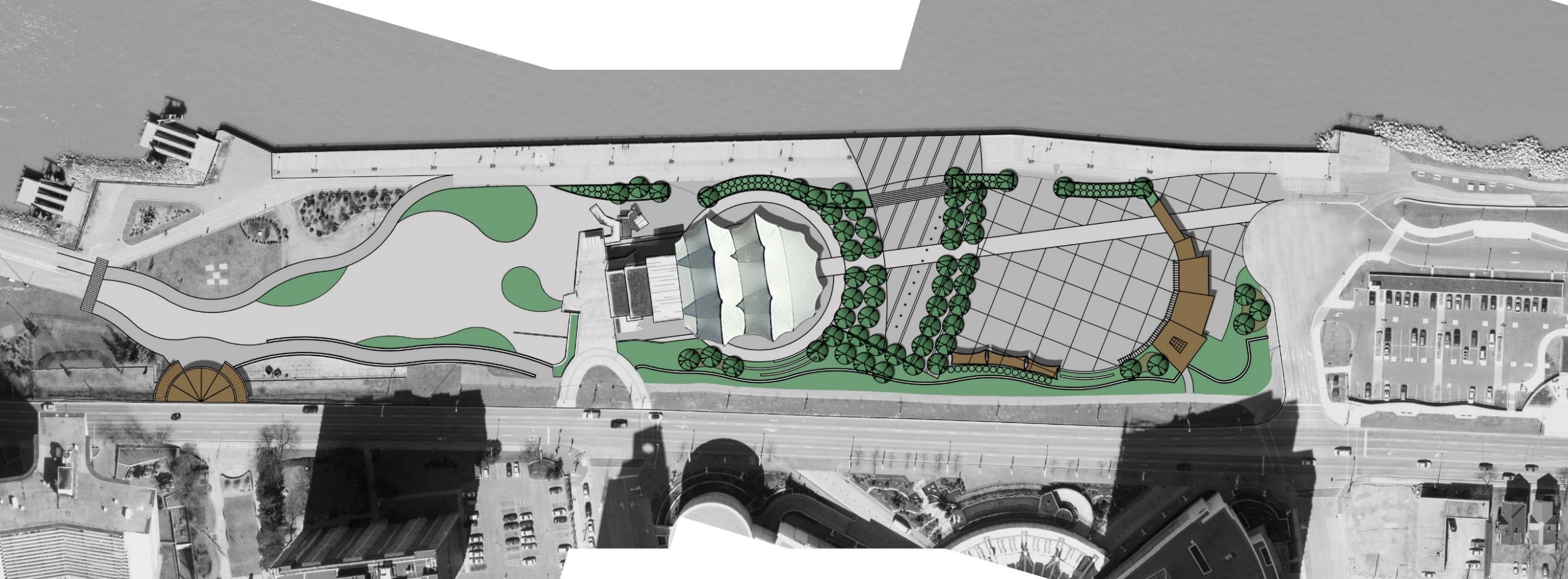 DETROIT RIVER
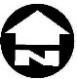 RIVERFRONT TRAILS (RIVERWALK AND RECREATIONWAY)
ENTRY COURT
ROTARY PLAZA AREA (CONCEPTUAL DESIGN BY OTHERS)
TRANSITION AREA
CONCERT AREA
BACK 
OF HOUSE
FLEXIBLE OPEN SPACE
GLENGARRY AVE.
NEW
RECREATIONWAY
RAMP
PEDESTRIAN PROMENADE
RIVERSIDE DRIVE EAST
Updated Concept Plan – with Canopy
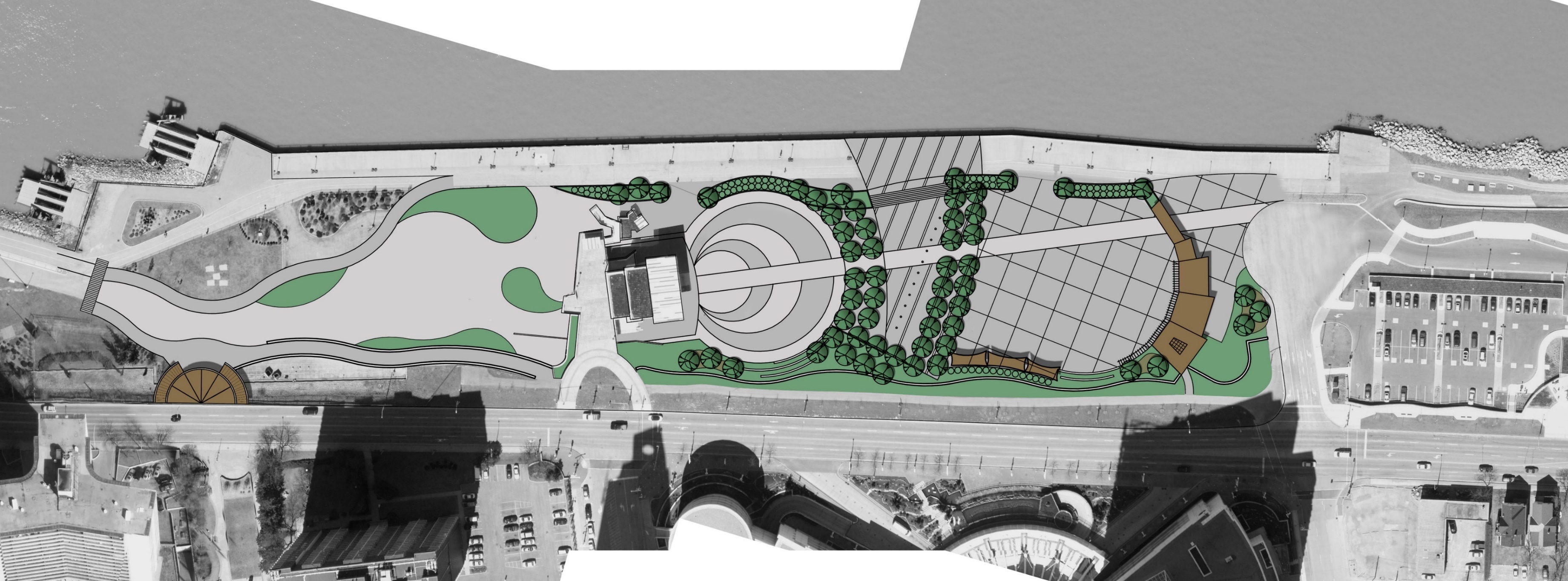 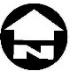 DETROIT RIVER
RIVERFRONT TRAILS
 (RIVERWALK AND RECREATIONWAY)
RIVERWALK
ROTARY PLAZA AREA (CONCEPTUAL DESIGN BY OTHERS)
RECREATIONWAY
BACK OF HOUSE
RAMP
RECREATIONWAY
NEW
RIVERSIDE DRIVE EAST
SITE PLAN – BACK OF HOUSE
CROSS WALK
PAVED BACK-OF-HOUSE AREA
RETAINING WALLS ALONG RAMP
STAIRS FROM RIVERSIDE DRIVE PEDESTRIAN PROMENADE TO RECREATIONWAY
POTENTIAL FOR PEDESTRIAN UNDERPASS CONNECTION TO THE CIVIC ESPLANADE
Updated Concept Plan – Back of House Area
FLEXIBLE OPEN SPACE
PLAZA ACCESS
PLAZA ACCESS
WATER FEATURE (WATER JETS)
RAISED PLANTER BUFFER WITH SEATWALLS
RAISED PLANTER BUFFER WITH SEATWALLS
STAIRS TO 
UPPER LEVEL
RAISED PLANTER BUFFER WITH SEATWALLS
2-TIER ENTRANCE CANOPY
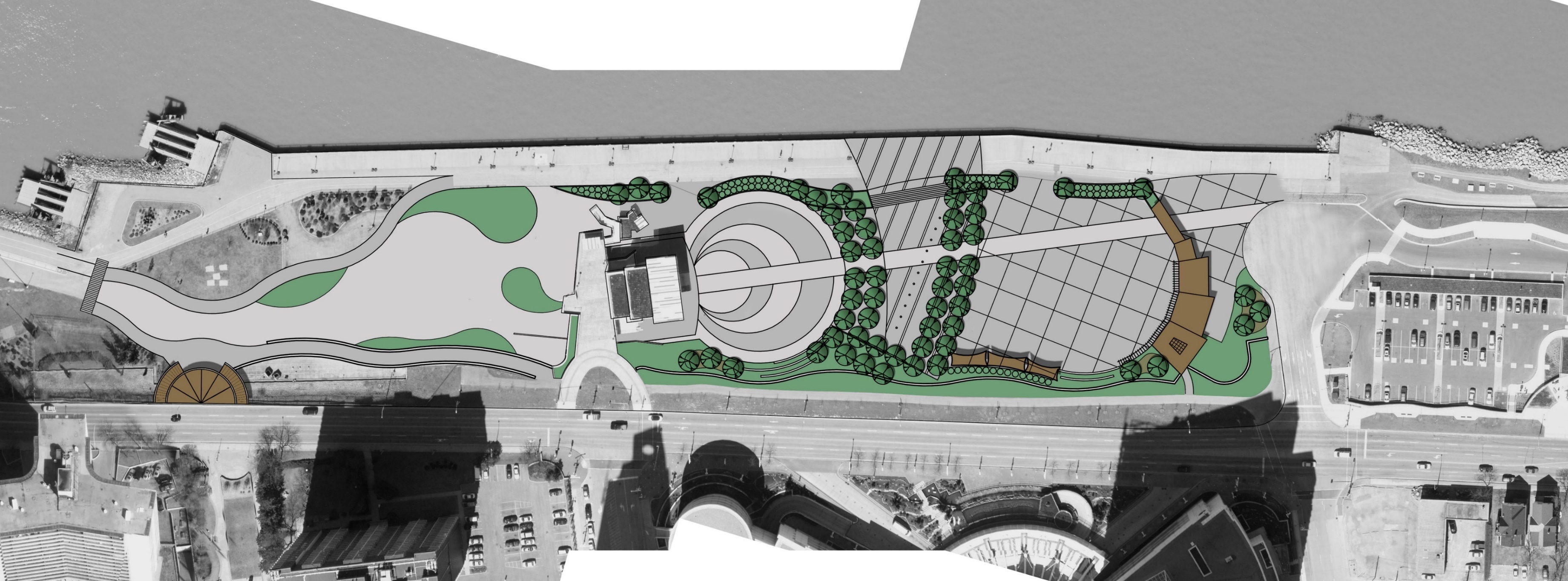 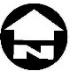 DETROIT RIVER
RIVERFRONT TRAILS
 (RIVERWALK AND RECREATIONWAY)
ENTRY COURT
BACK OF HOUSE
DROP OFF
GLENGARRY AVE.
RIVERSIDE DRIVE EAST
SEATWALLS
SEATWALLS
AMENITIES BUILDING
PEDESTRIAN PROMENADE
RAMP
ROOF TERRACE
RETAINING
WALL
CONCERT AREA 
SLOPING TOWARD THE STAGE
EXISTING STAGE AND FACILITIES BUILDING
RETAINING WALL
SHADE STRUCTURES
TRANSITION SPACE WITH CANOPY TREES
Updated Concept Plan – Festival Plaza
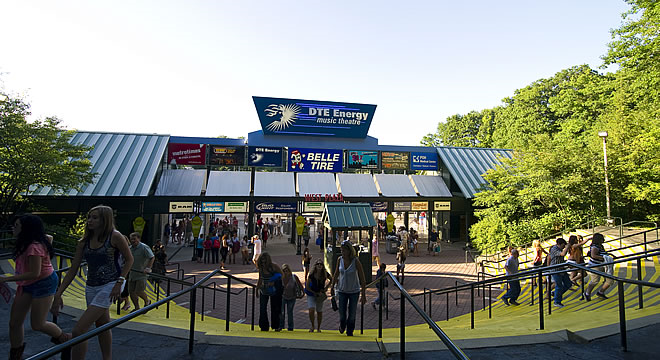 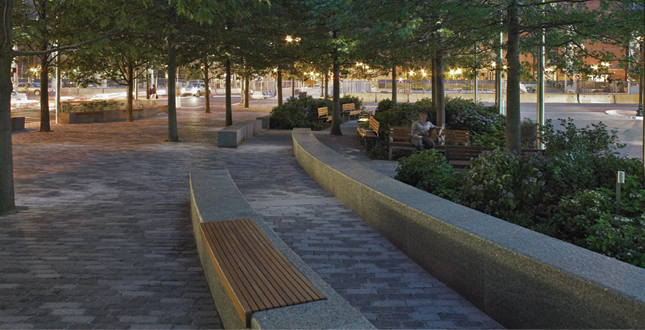 Large, flat open space.
Pavement banding (with grass or different pavement colours/materials)
Building for washroom, storage and concessions.
Flat area for portable toilets required for large events.
Entry canopy or structure to welcome into the site.
Berms and shade trees along the sides to separate Riverwalk and obscure views into the site.
SEATWALLS AND PLANTERS TO SEPARATE PLAZA SPACE FROM THE RIVERWALK
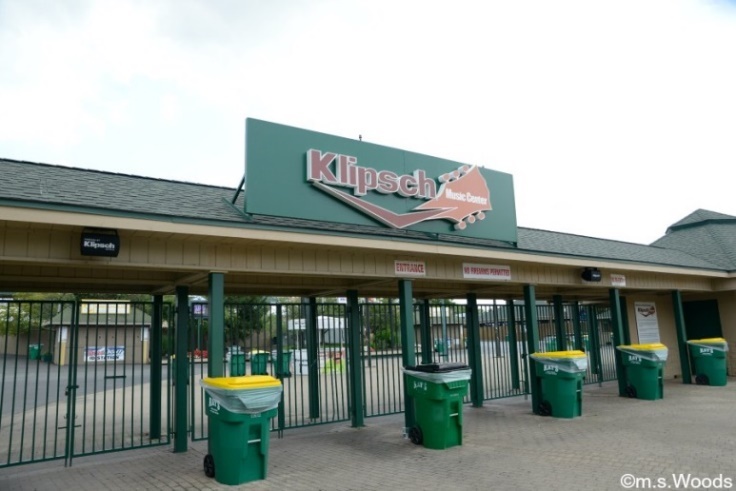 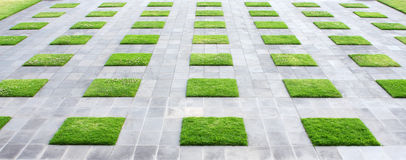 PAVEMENT BANDING, DIFFERENT COLOURS/TEXTURES AND TURF INSETS/BANDING
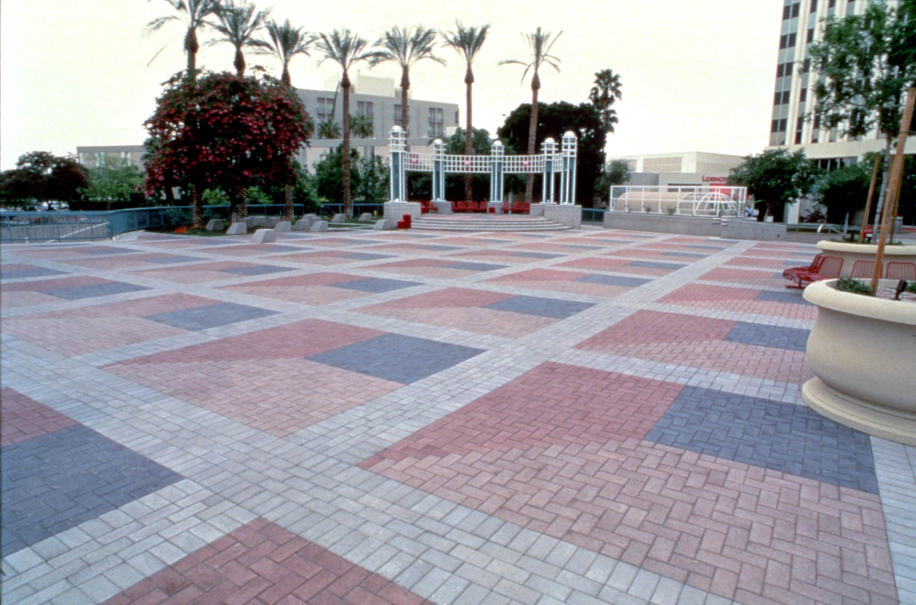 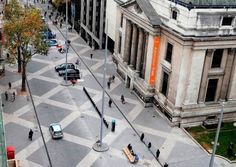 SITE ENTRANCE WITH SIGNAGE AND FLEXIBLE GATE OPTIONS
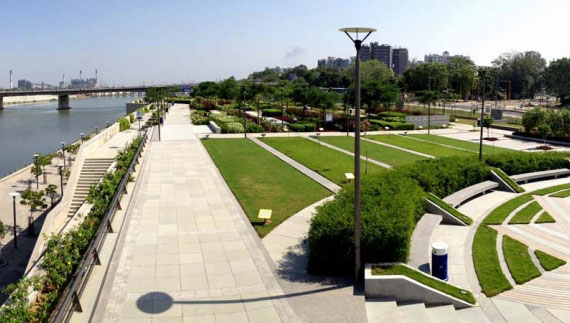 Area 1 - Flexible Open Space Area: Concept & Examples
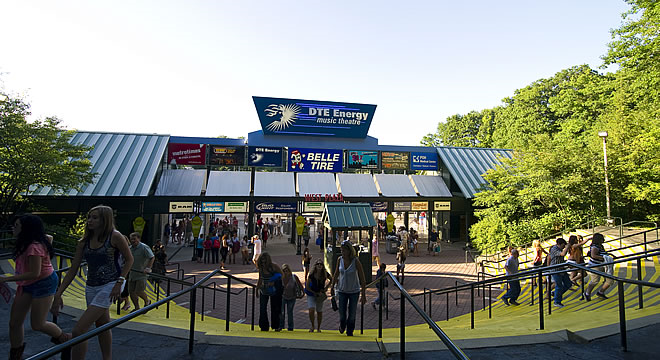 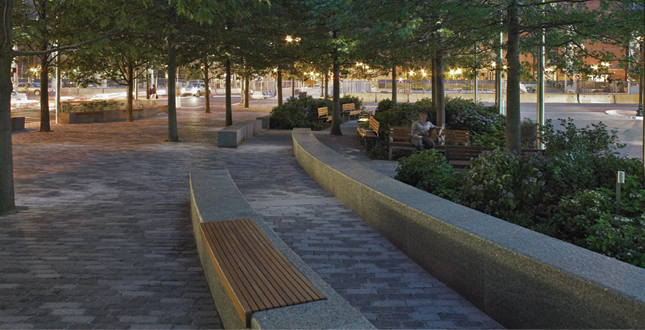 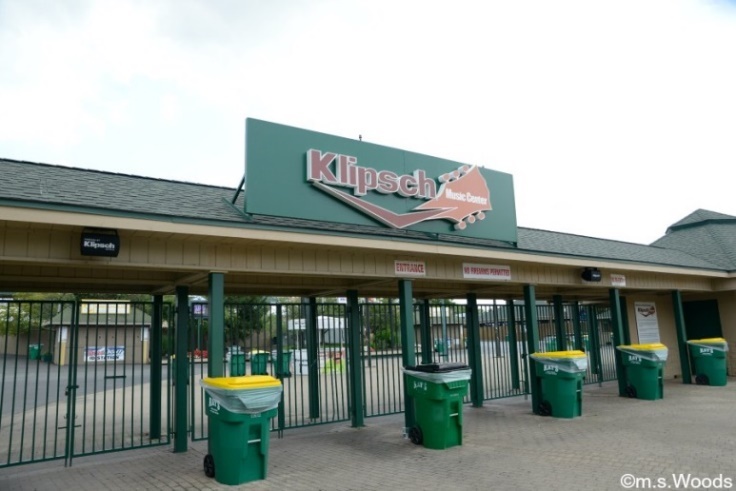 SITE ENTRANCE WITH SIGNAGE AND FLEXIBLE GATE OPTIONS
Area 1 - Flexible Open Space Area: Concept & Examples
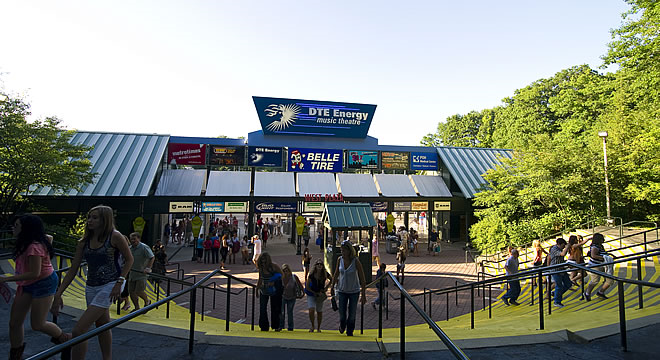 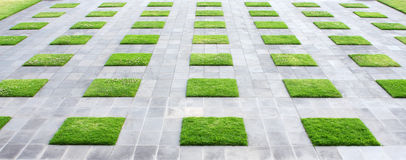 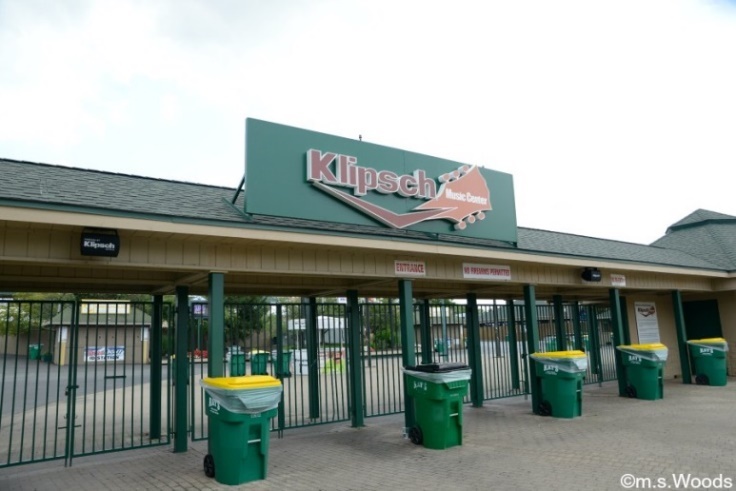 SITE ENTRANCE WITH SIGNAGE AND FLEXIBLE GATE OPTIONS
Area 1 - Flexible Open Space Area: Concept & Examples
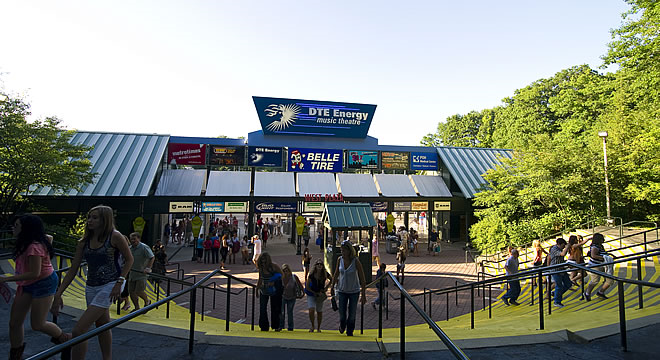 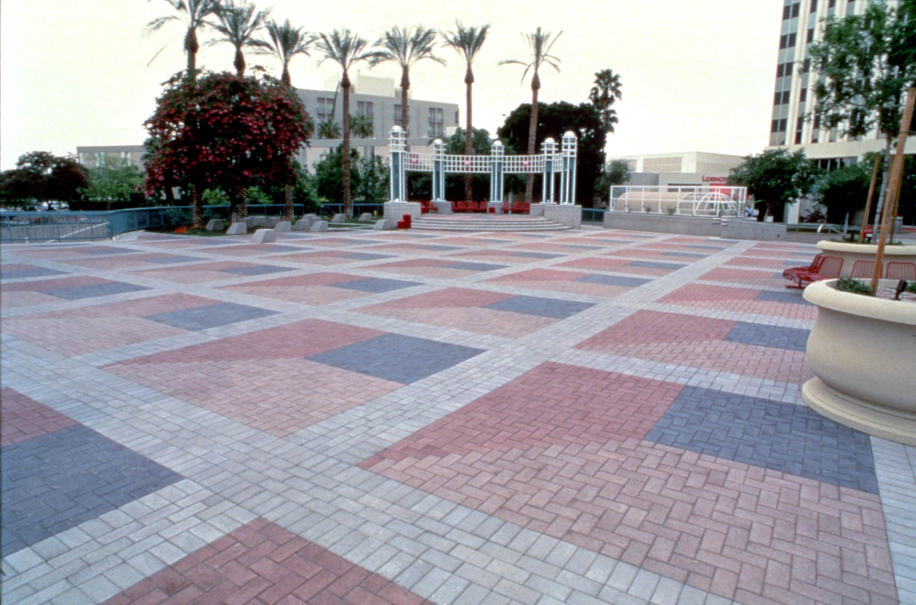 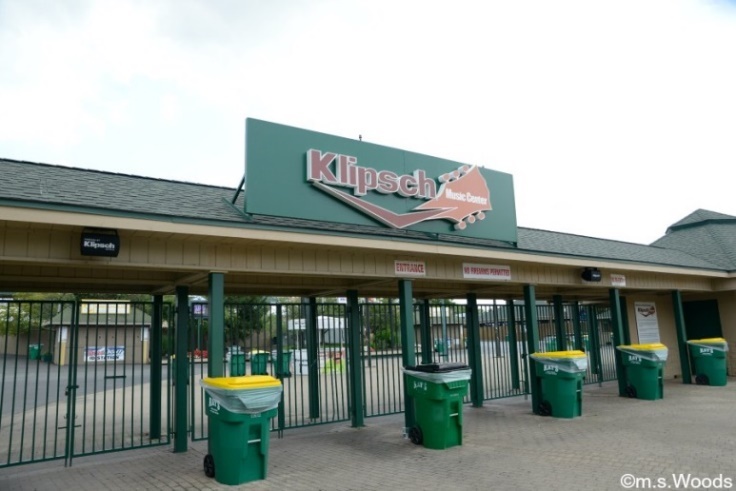 SITE ENTRANCE WITH SIGNAGE AND FLEXIBLE GATE OPTIONS
Area 1 - Flexible Open Space Area: Concept & Examples
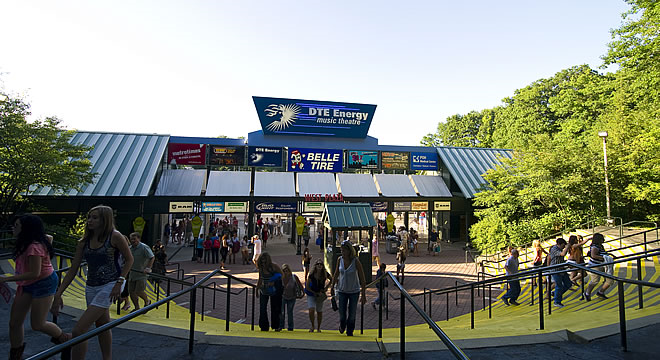 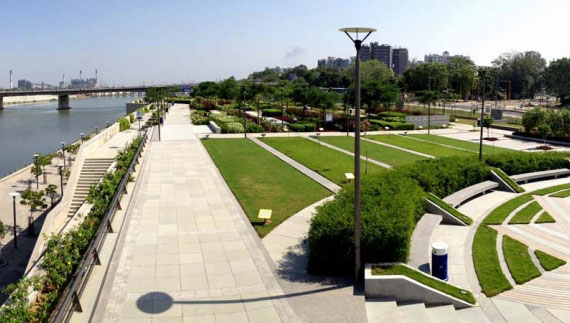 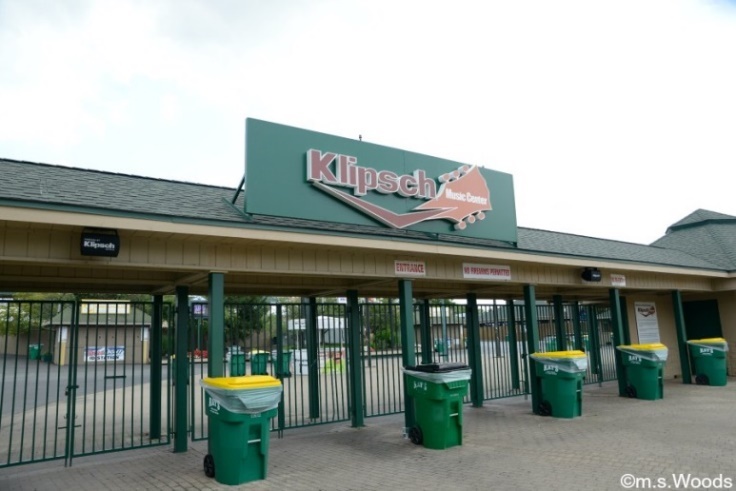 SITE ENTRANCE WITH SIGNAGE AND FLEXIBLE GATE OPTIONS
Area 1 - Flexible Open Space Area: Concept & Examples
Canopy trees provide shade. 
Views through the site are maintained.
Pavement areas with potential to incorporate some grass and planting beds.
Seatwalls / benches / built-in seating.
Provides screening of the site from Riverside Drive.
Up-light trees at night.
Planters to separate the Riverwalk from the plaza area.
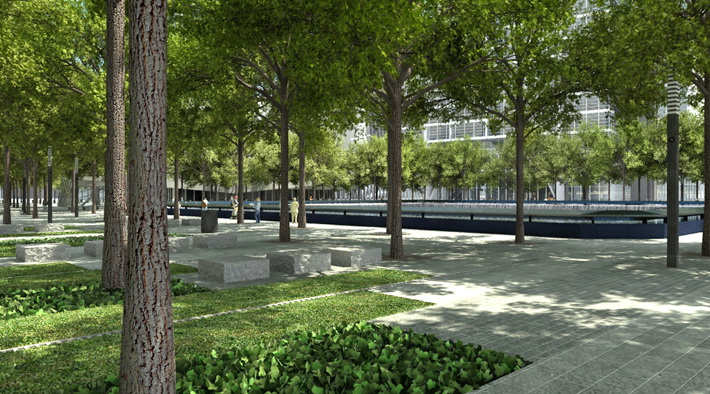 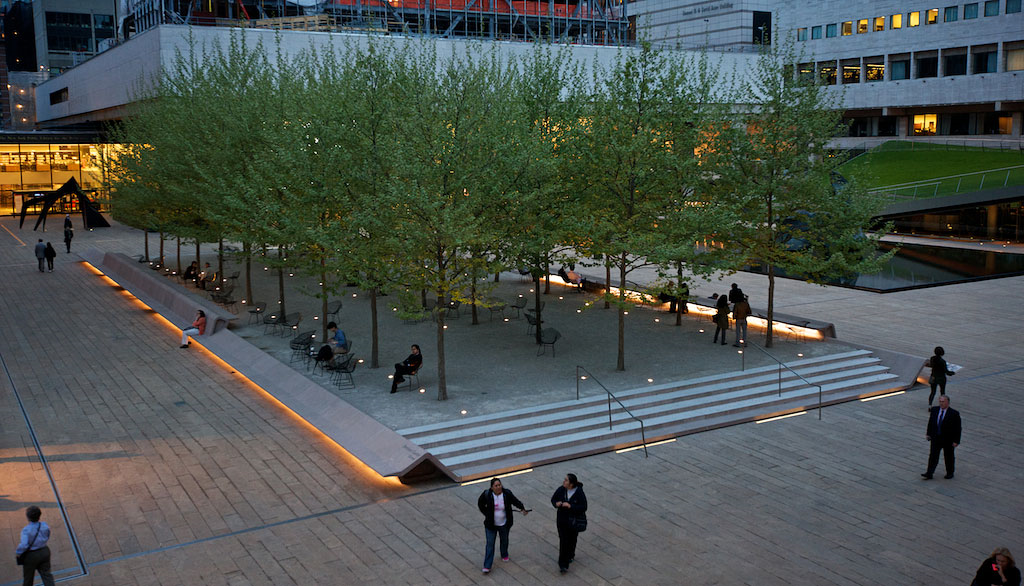 BUILT IN SEATING AREAS, GRASS AREAS, LARGE PAVEMENT AREA
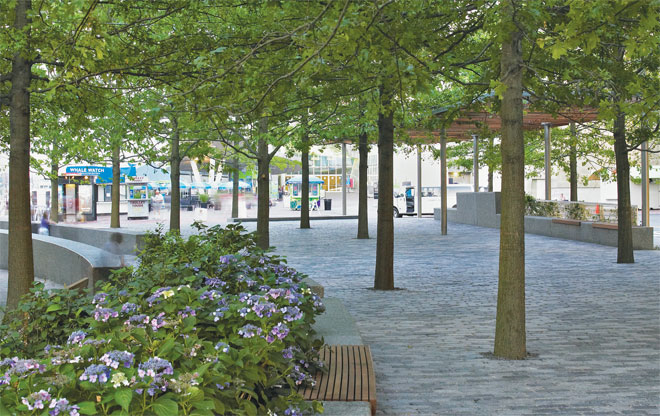 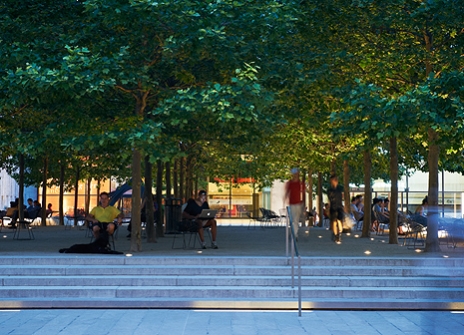 Area 2 – Transition Space Area: Concept & Examples
CANOPY TREES, PLANTER/SEATWALLS TO SEPARATE SPACES
RAISED AREA, CANOPY TREES WITH UPLIGHTS, SEATING AREAS
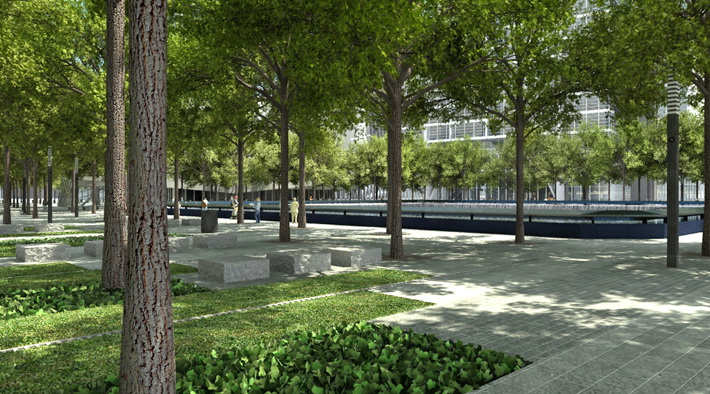 Area 2 – Transition Space Area: Concept & Examples
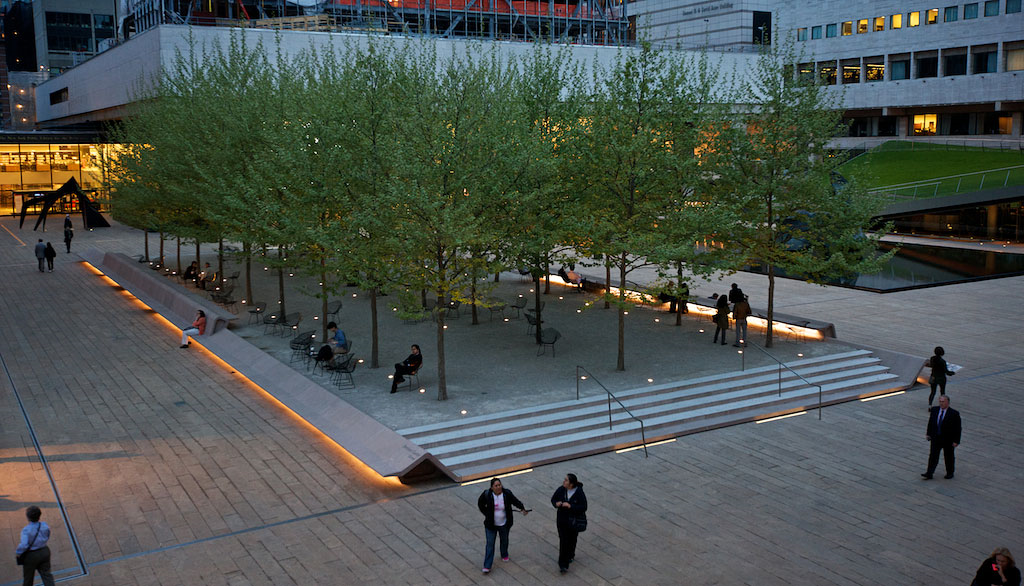 Area 2 – Transition Space Area: Concept & Examples
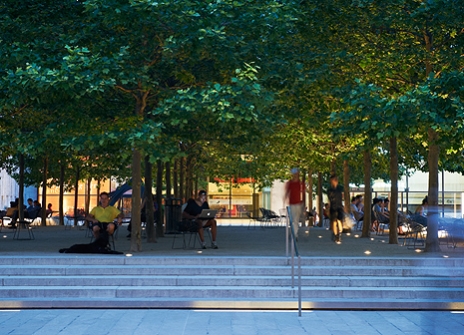 Area 2 – Transition Space Area: Concept & Examples
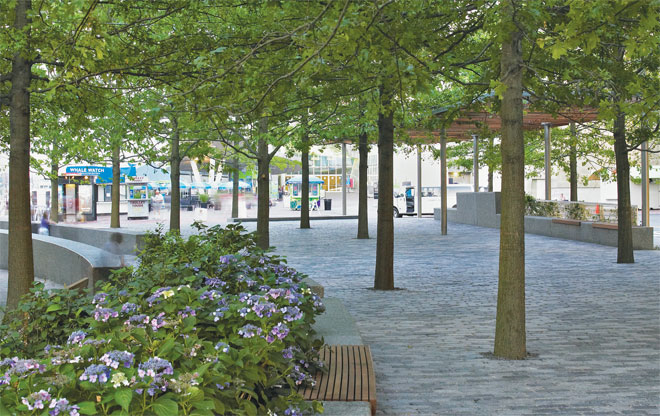 Area 2 – Transition Space Area: Concept & Examples
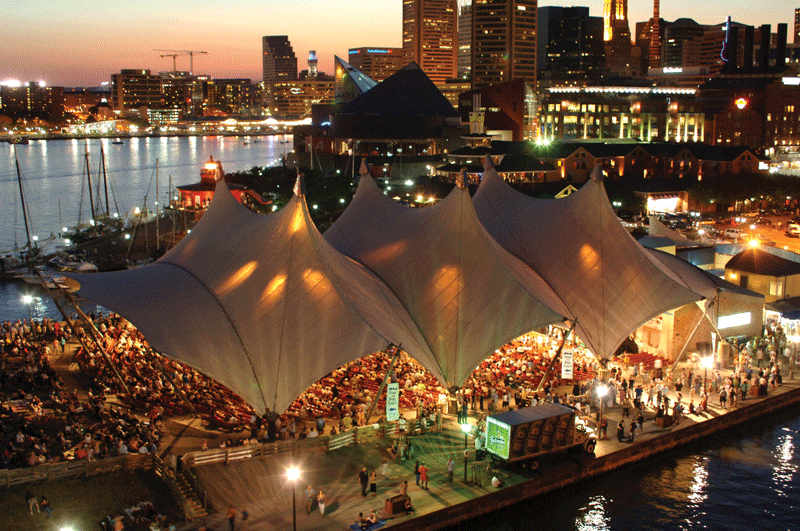 Gently sloping concrete area (approx. 3% slope) 
Area to accommodate seating for approx. 1800 people.
Sloped concrete provides better views of the stage vs. existing flat concrete area.
Curved toward the stage provides better views of the stage.
Creates grade change within the site. 
Grade change blocks views of the stage from the Riverwalk.
Potential for canopy or roof structure over the seating area.
ROOF STRUCTURE/CANOPY OVER CONCERT SEATING AREA
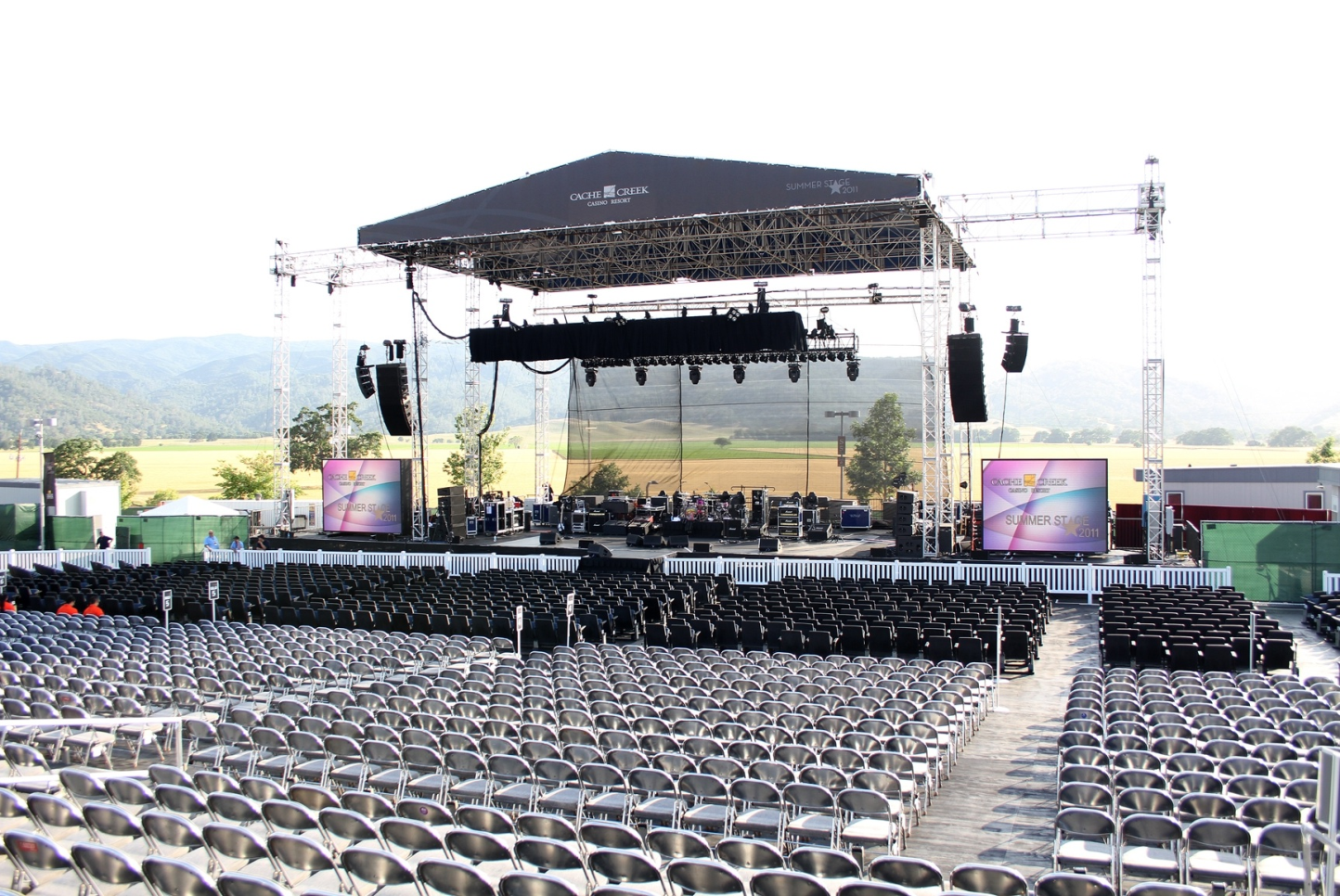 GRADUAL SLOPING CONCRETE WITH FLAT AREA IN FRONT OF THE STAGE
Area 3 – Concert Space Area: Concept & Examples
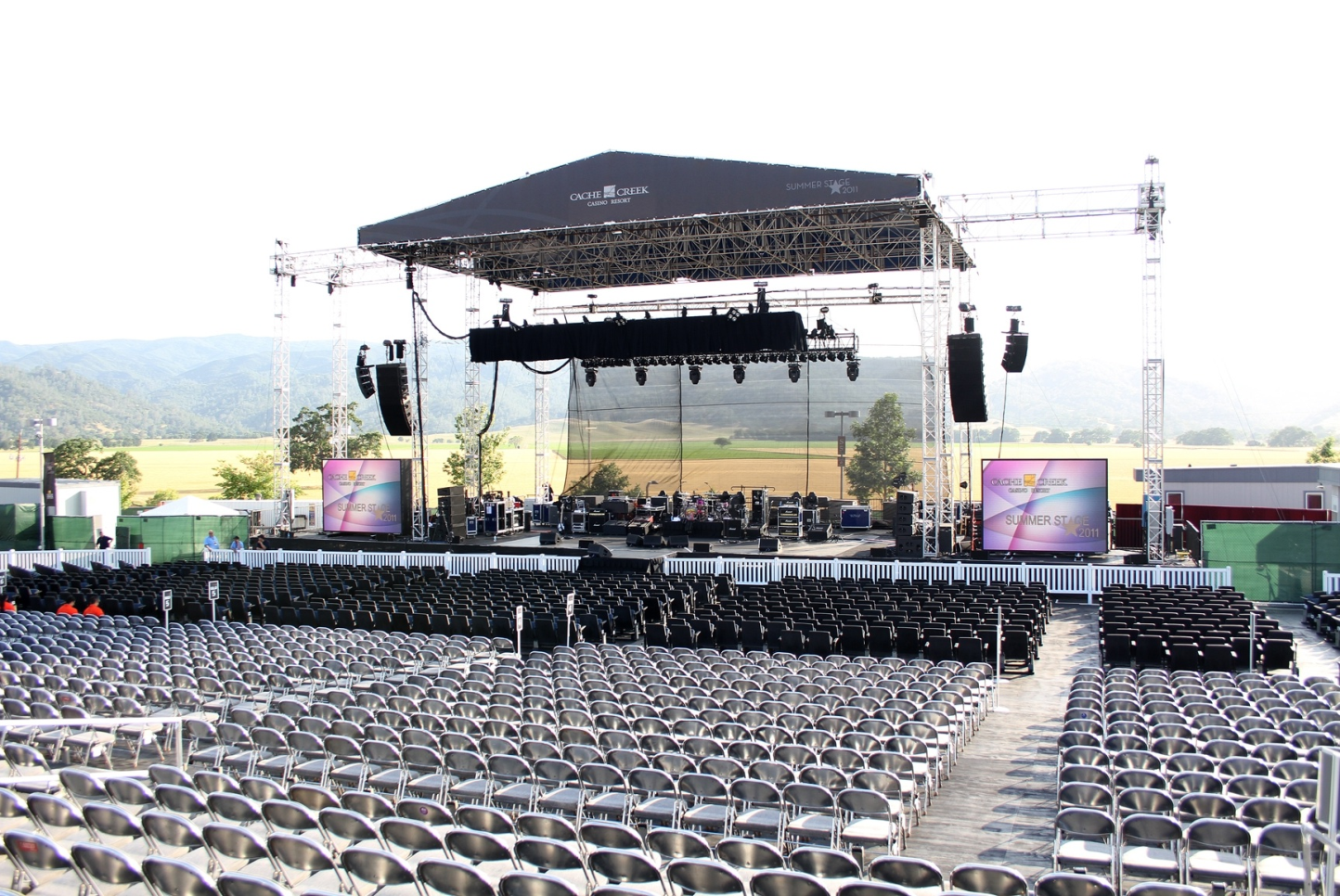 ROOF STRUCTURE/CANOPY OVER CONCERT SEATING AREA
Area 3 – Concert Space Area: Concept & Examples
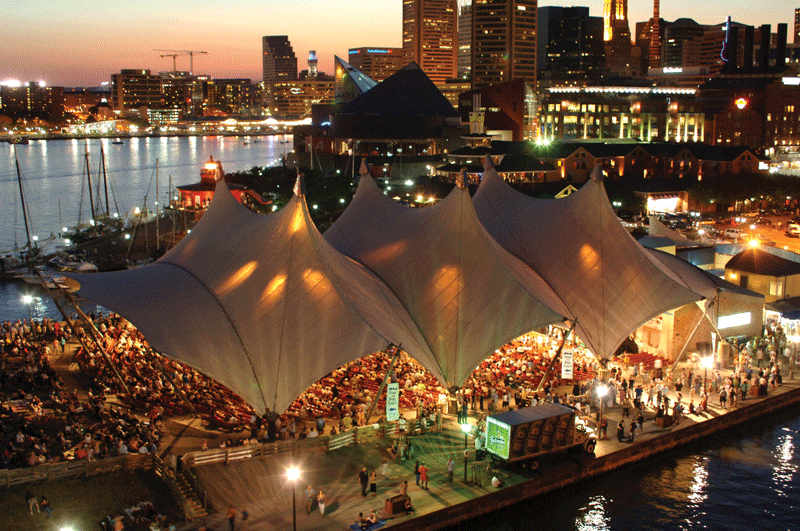 ROOF STRUCTURE/CANOPY OVER CONCERT SEATING AREA
Area 3 – Concert Space Area: Concept & Examples